“Lenin, Putin and  separatism in Georgia –  the century long problem of so called 
South Ossetia”
David Bragvadze
PhD-c
Interdisciplinary Summer School 
“Explore Caucasus: at the Crossroad of Empires
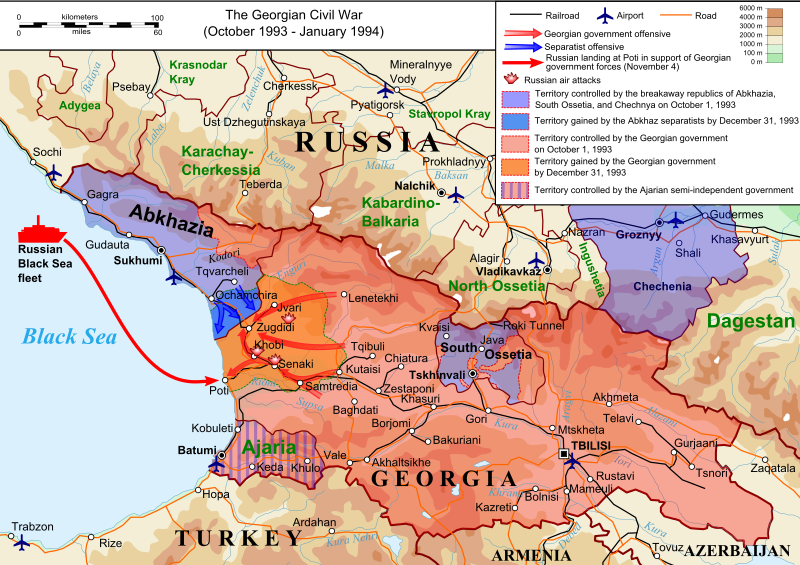 February – March, 1921 – Bolshevik Invasion 
April, 1922 – South Ossetian Autonomous Oblast 
December, 1936 – North Ossetian Autonomous Republic
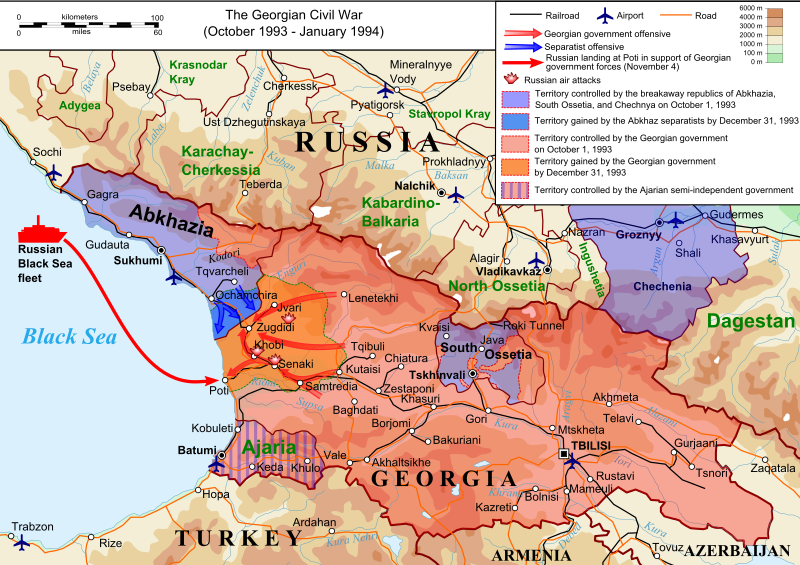 1988 - The South Ossetian Popular Front (Ademon Nykhas) was established
10 November 1989 -  the South Ossetian regional council asked the Georgian Supreme Council 
to upgrade the region to the status of an Autonomous Republic 
11 November, 1989 -  this decision was revoked by the Georgian Supreme Soviet 
July 1990 - The Georgian Supreme Soviet adopted a law barring regional parties
September 1990 - The South Ossetian regional council passed a "declaration of national sovereignty",
 proclaiming the South Ossetian Soviet Democratic Republic within the Soviet Union 
October 1990, the parliamentary election in Georgia was won by Zviad Gamsakhurdia’s "Round Table" block
 On 11 December 1990, Zviad Gamsakhurdia's government abolished South Ossetia's autonomous status
22 December, 1991 –  a coup d'état started in Tbilisi 
6 January, 1992 - Gamsakhurdia and several of his supporters fled the city for exile. 
The Military Council was created
19 January, 1992 - An Independence Referendum was held in South Ossetia
March 1992 – The Military Council invited Eduard Shevardnadze. 
After his arrival the State Council was created 
 
24 June 1992, Shevardnadze and the South Ossetian government signed 
the Sochi ceasefire agreement  brokered by Russia.
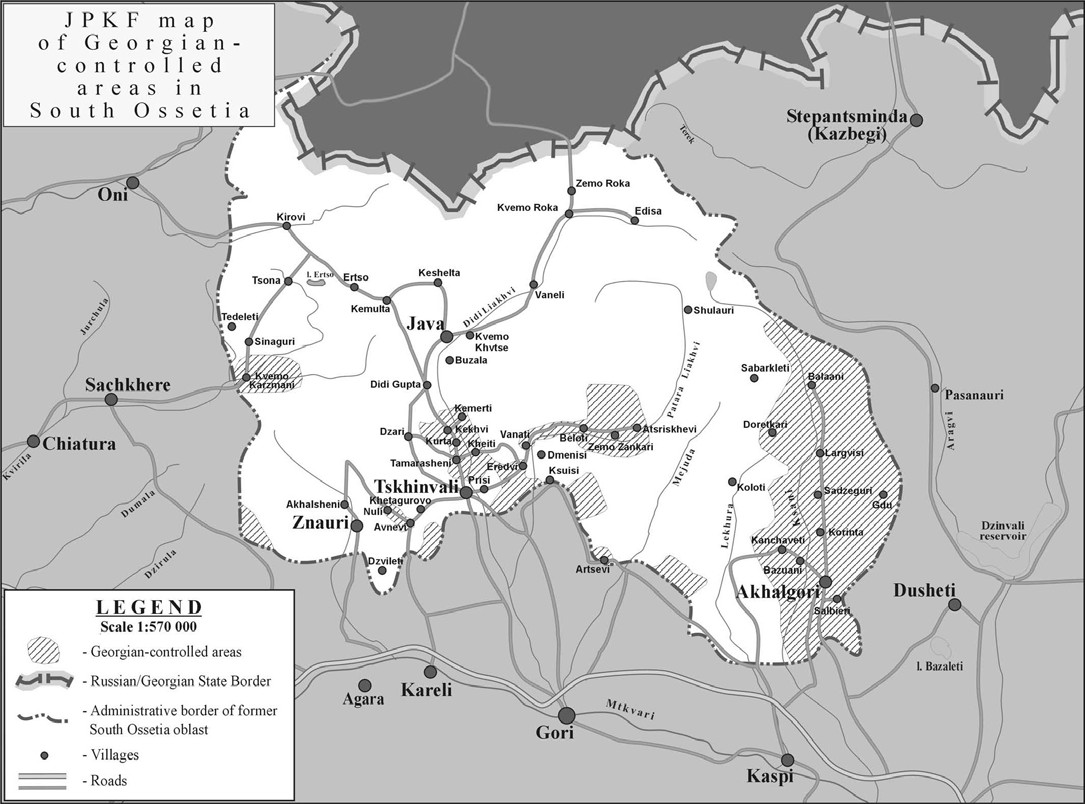 Ergneti Black Market
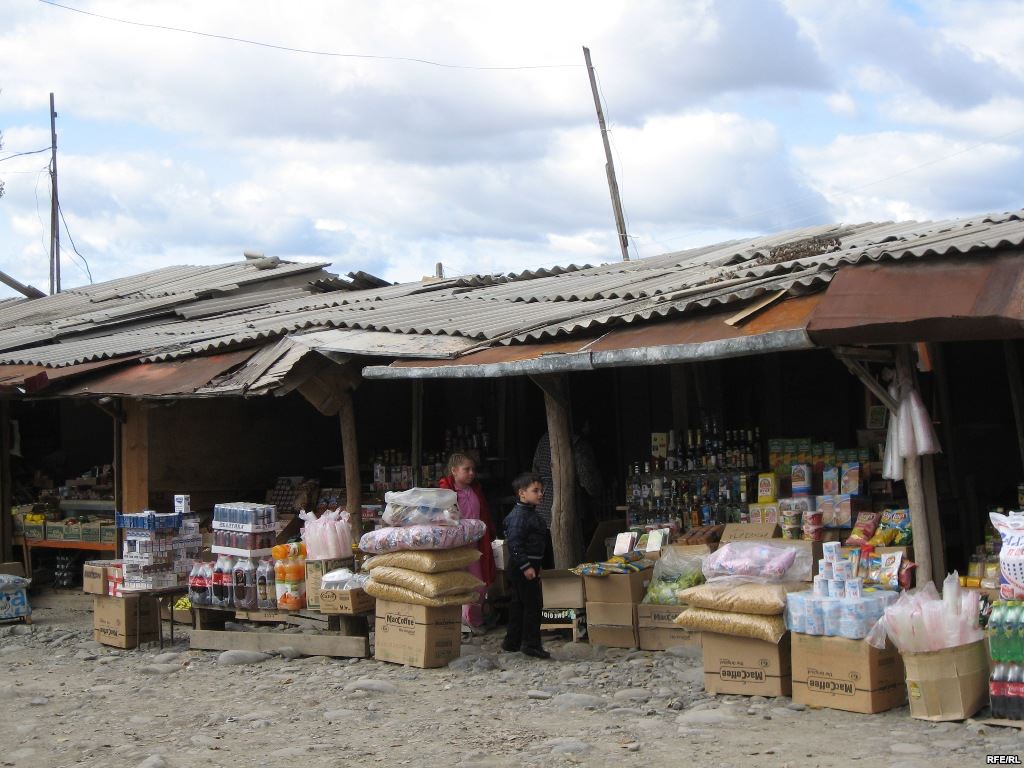 May 2004 - Closure of Ergneti Market
August 2004 Escalation
April 2007 – Temporary Administration of former South Ossetian AO was Created
August 7, 2008 – Russian Military aggression against Georgia 
August 12, 2008 – Ceasefire Agreement brokered by EU signed
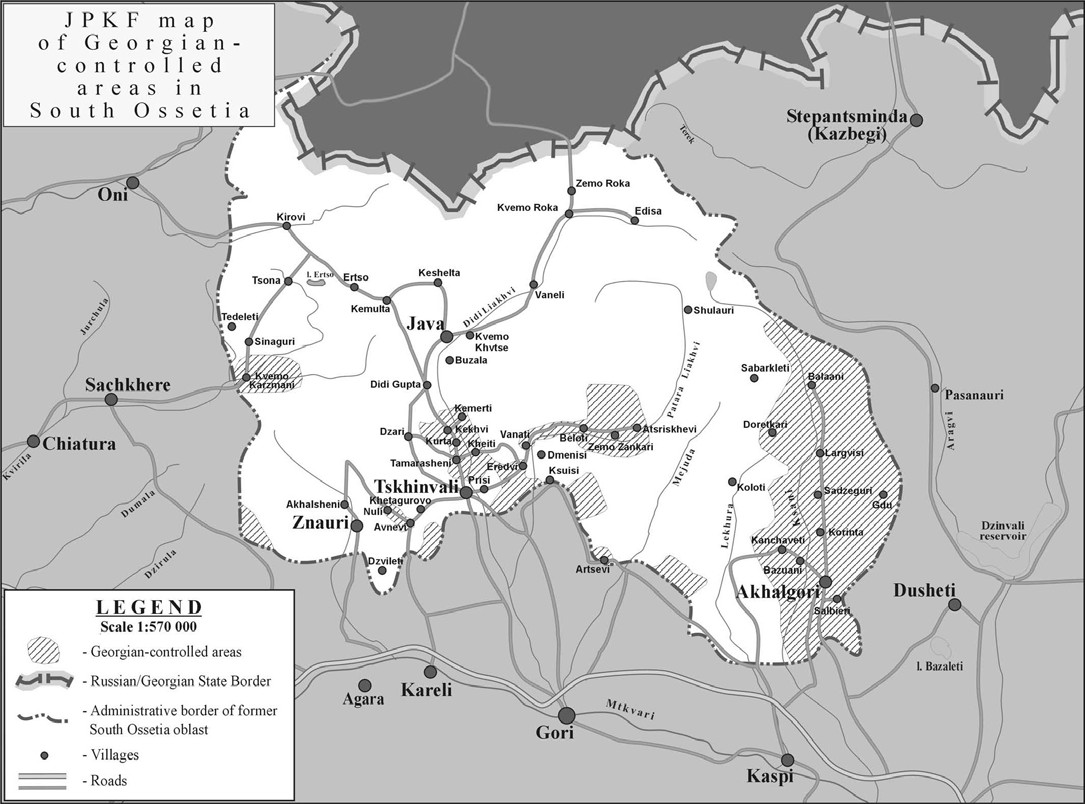 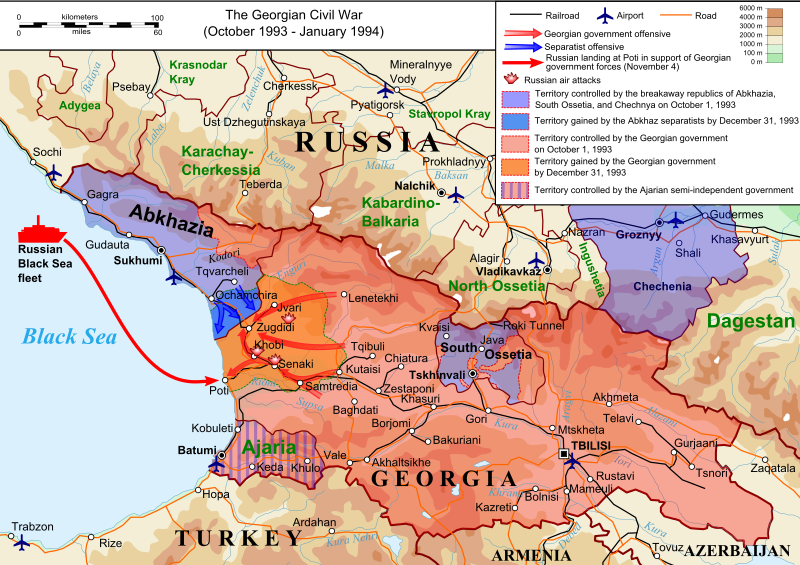 After 2008
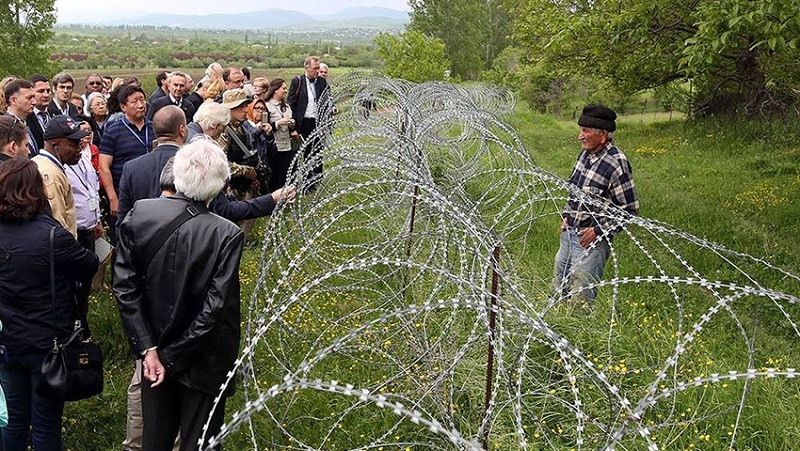 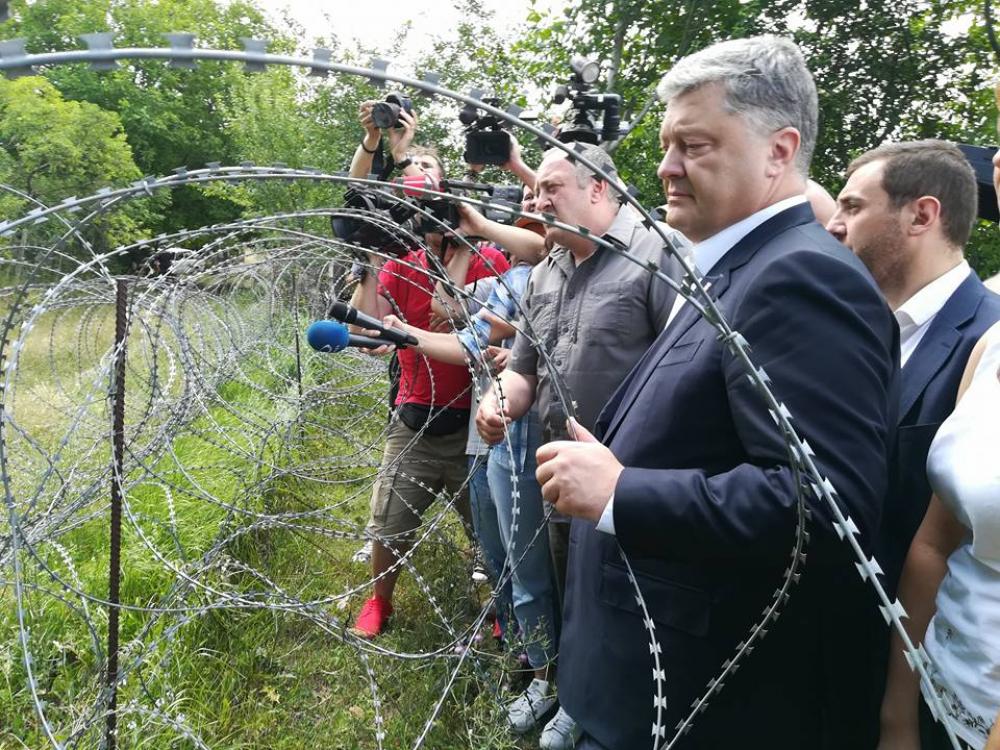 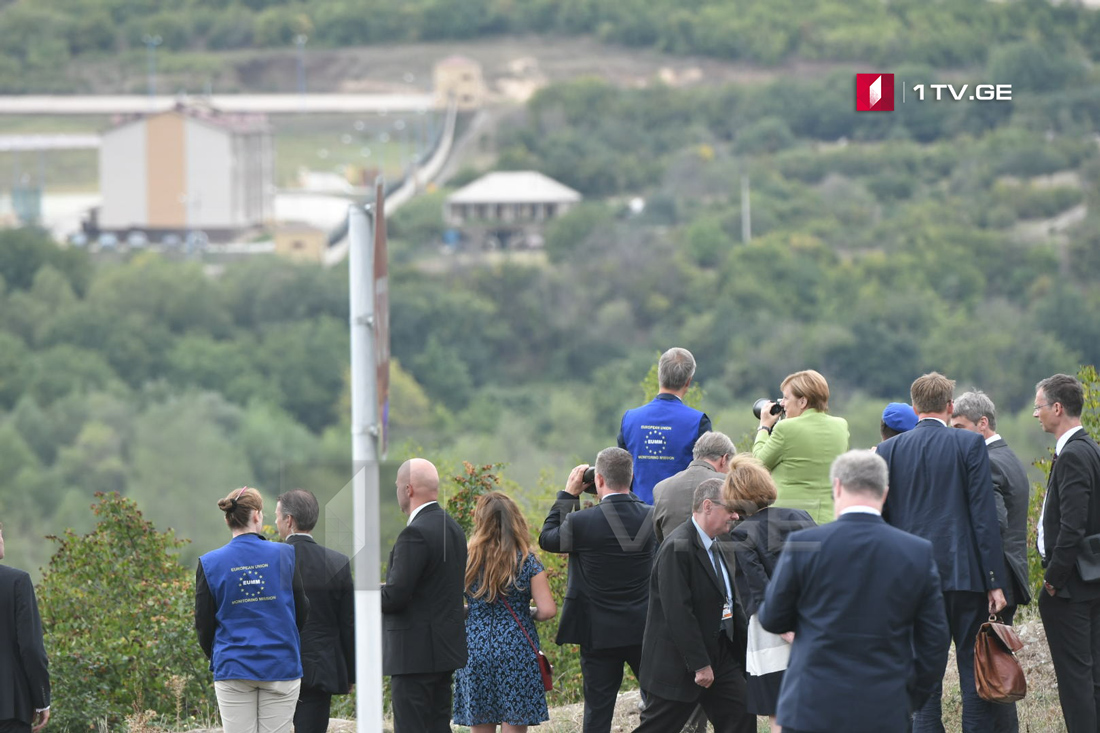 Joining Russia?
30 March 2022, President Anatoly Bibilov announced his intention to begin legal proceedings 
in the near future to integration with the Russian Federation